Figure 2. MVPA processing pipeline. Following preprocessing, 24 aggregate exemplars (averaging 4 randomly selected ...
Cereb Cortex, Volume 24, Issue 7, July 2014, Pages 1793–1805, https://doi.org/10.1093/cercor/bht029
The content of this slide may be subject to copyright: please see the slide notes for details.
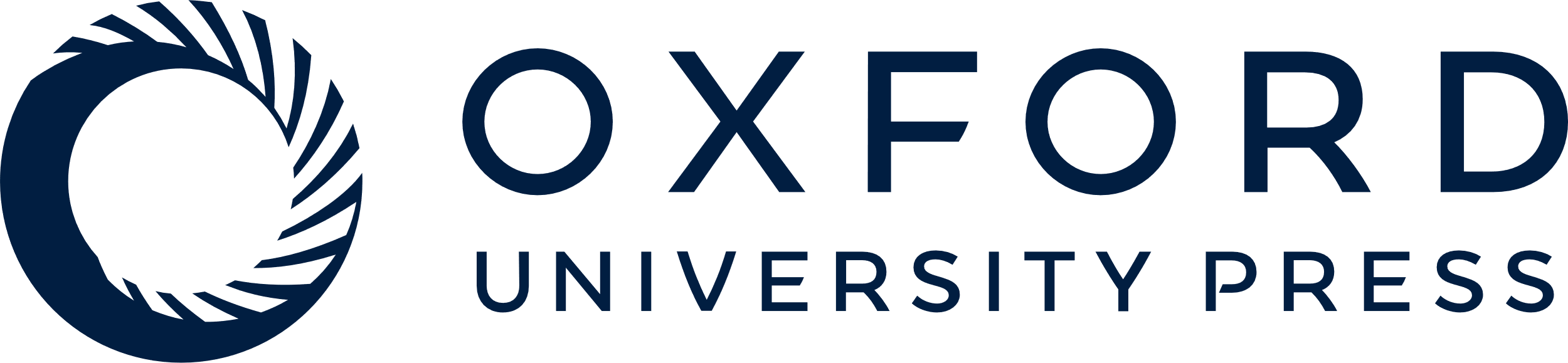 [Speaker Notes: Figure 2. MVPA processing pipeline. Following preprocessing, 24 aggregate exemplars (averaging 4 randomly selected trials) were generated and estimated for each of the 4 experimental conditions (stimulus-compatible/ideomotor-compatible; stimulus-compatible/ideomotor-incompatible; stimulus-incompatible/ideomotor-compatible; stimulus-incompatible/ideomotor-compatible). Then, features from exemplars were split into 2 nonoverlapping groups to avoid potential dependencies in subsequent analyses. For each searchlight, 4 types of independent whole-brain searchlight MVPA classifiers were trained in each subject. “Pure” ideomotor- and stimulus-conflict classifiers were trained to categorize their respective conflict type (i.e. distinguish incompatible from compatible exemplars) when the other conflict type was compatible. “Full” classifiers were trained to categorize their respective conflict type regardless of the compatibility of the other conflict type. Based on these classifiers, domain-general searchlights were defined as searchlights that achieved significant above-chance (corrected for multiple tests at P < 0.05) classification accuracy in both types of pure classifiers, whereas domain-specific searchlights were defined as searchlights that could exclusively decode one type of conflict using both pure classifiers and full classifiers.


Unless provided in the caption above, the following copyright applies to the content of this slide: © The Author 2013. Published by Oxford University Press. All rights reserved. For Permissions, please e-mail: journals.permissions@oup.com]